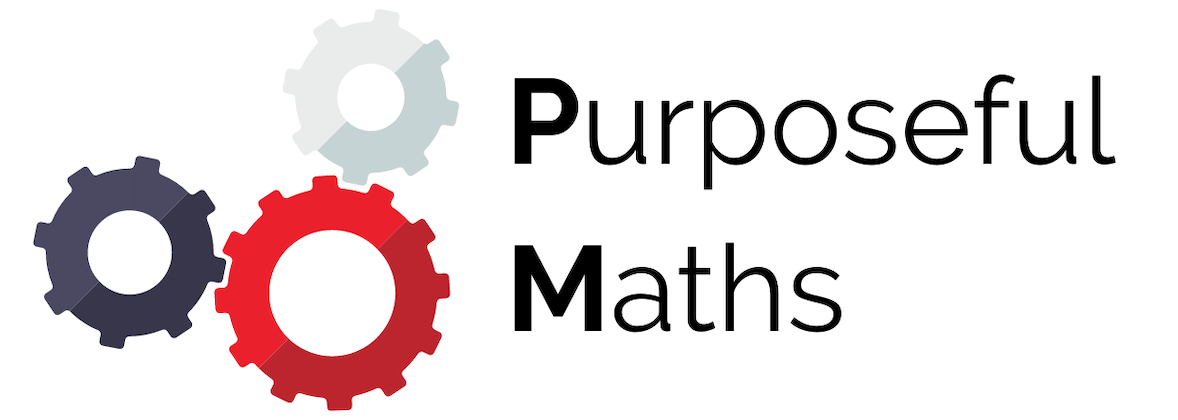 Solving Linear Simultaneous Equations Graphically
Full lesson PowerPoint, including I Do, We Do, You Do Example Sheet(s).
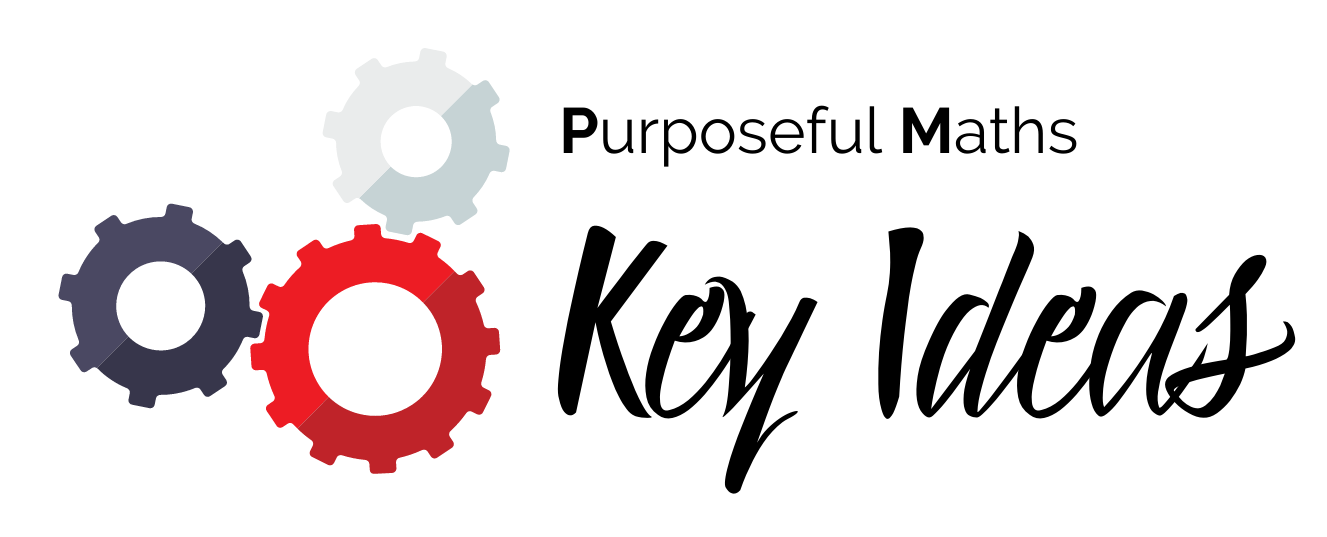 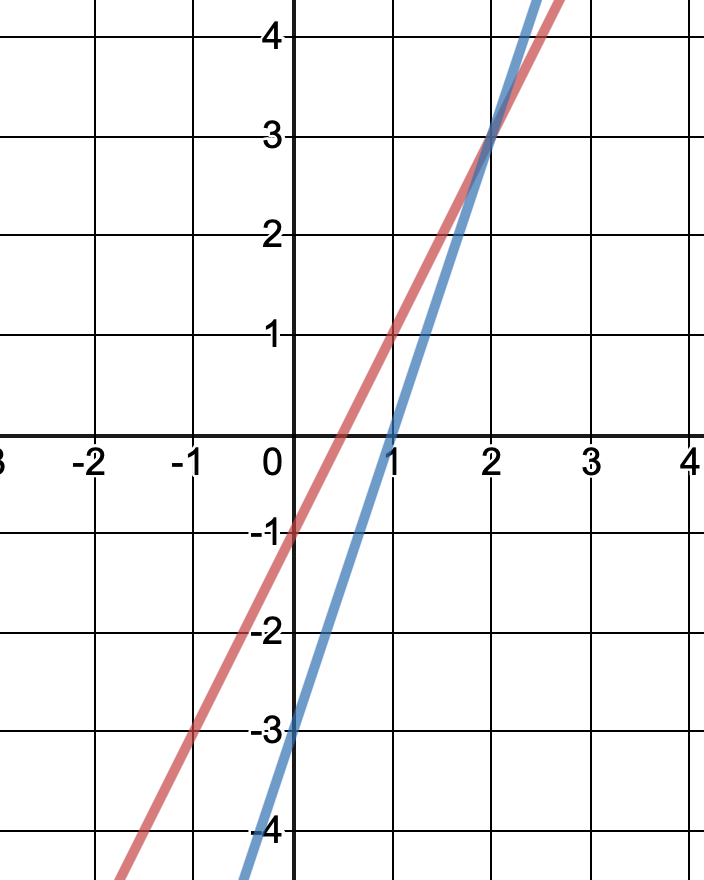 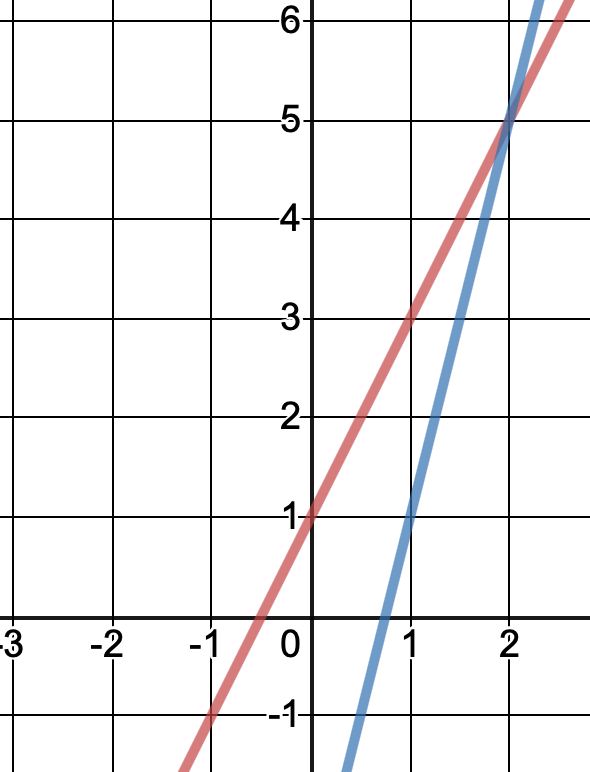 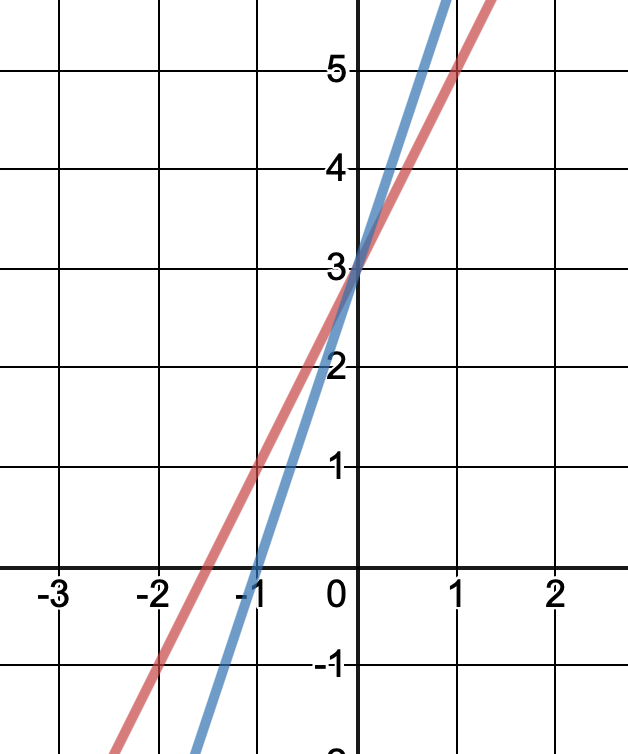 y = 2x – 1
y = 2x + 3
y = 2x + 1
y = 3x – 3
y = 4x – 3
y = 3x + 3
y = -2x + 6
y = -2x + 4
y = -3x – 6
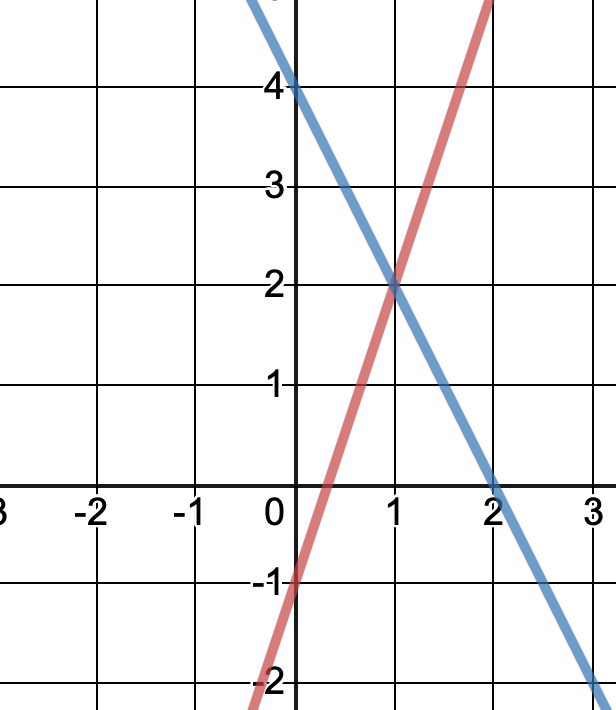 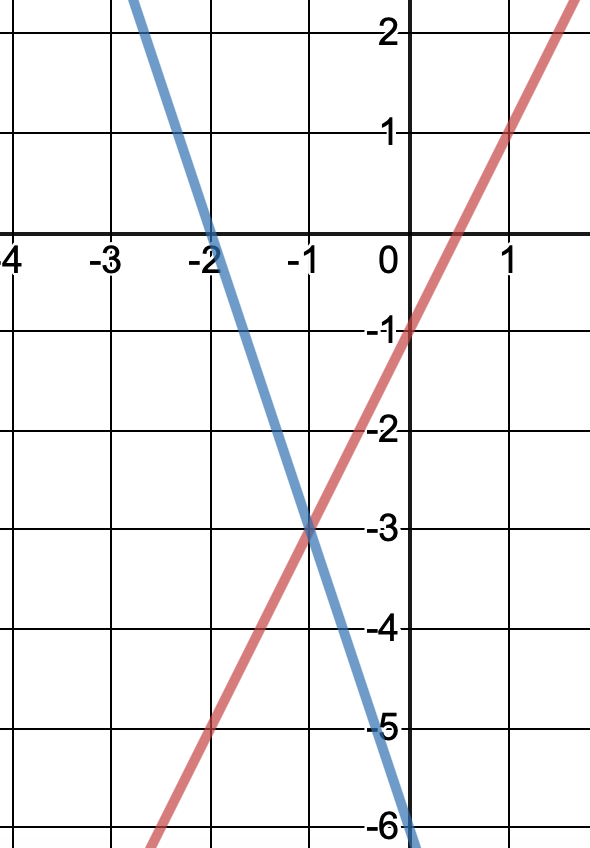 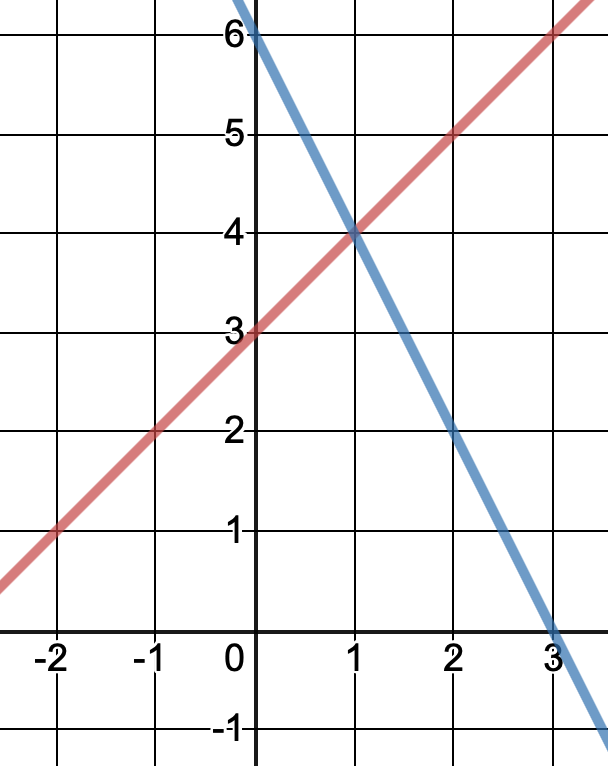 y = x + 3
y = 2x – 1
y = 3x – 1
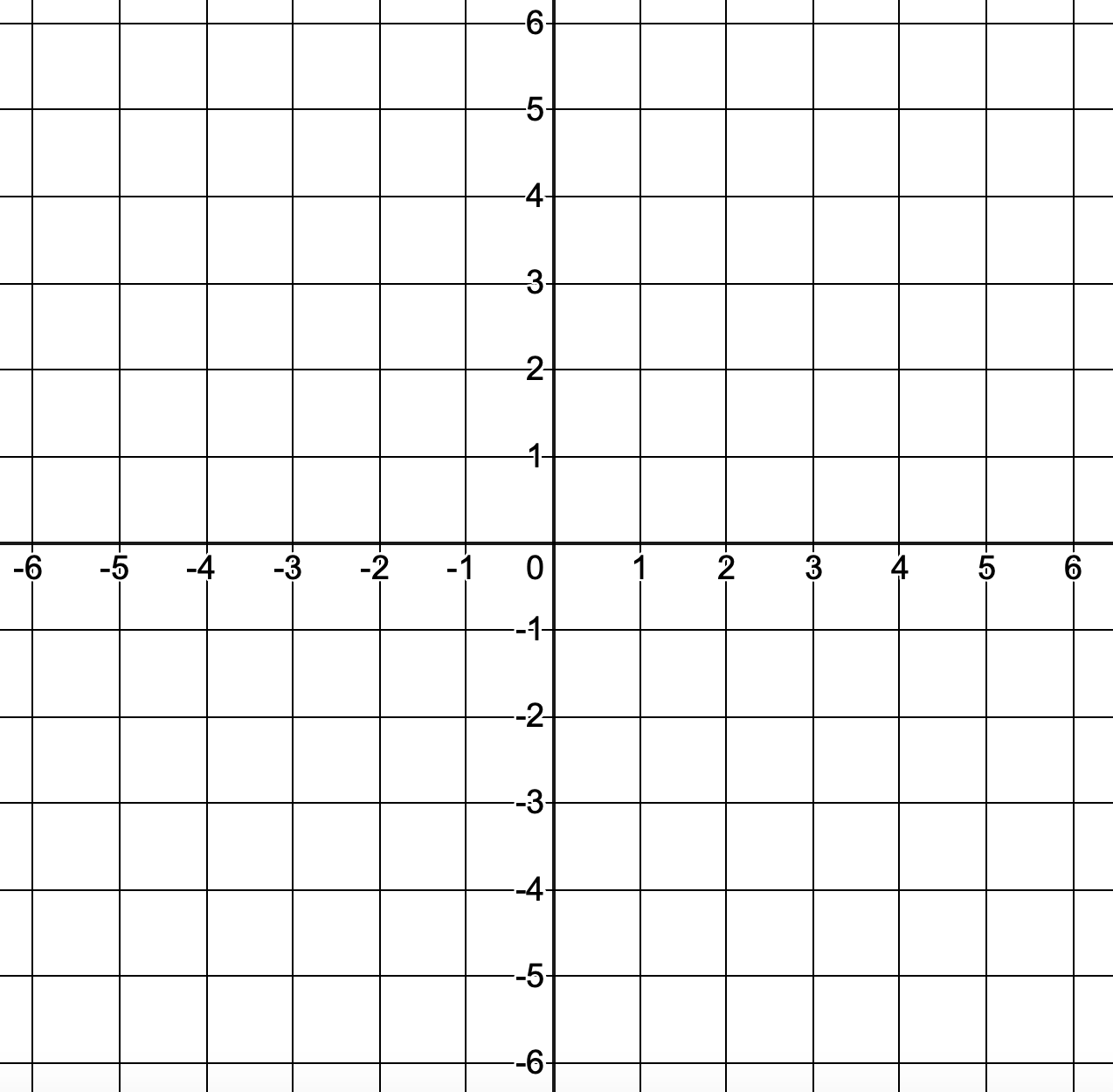 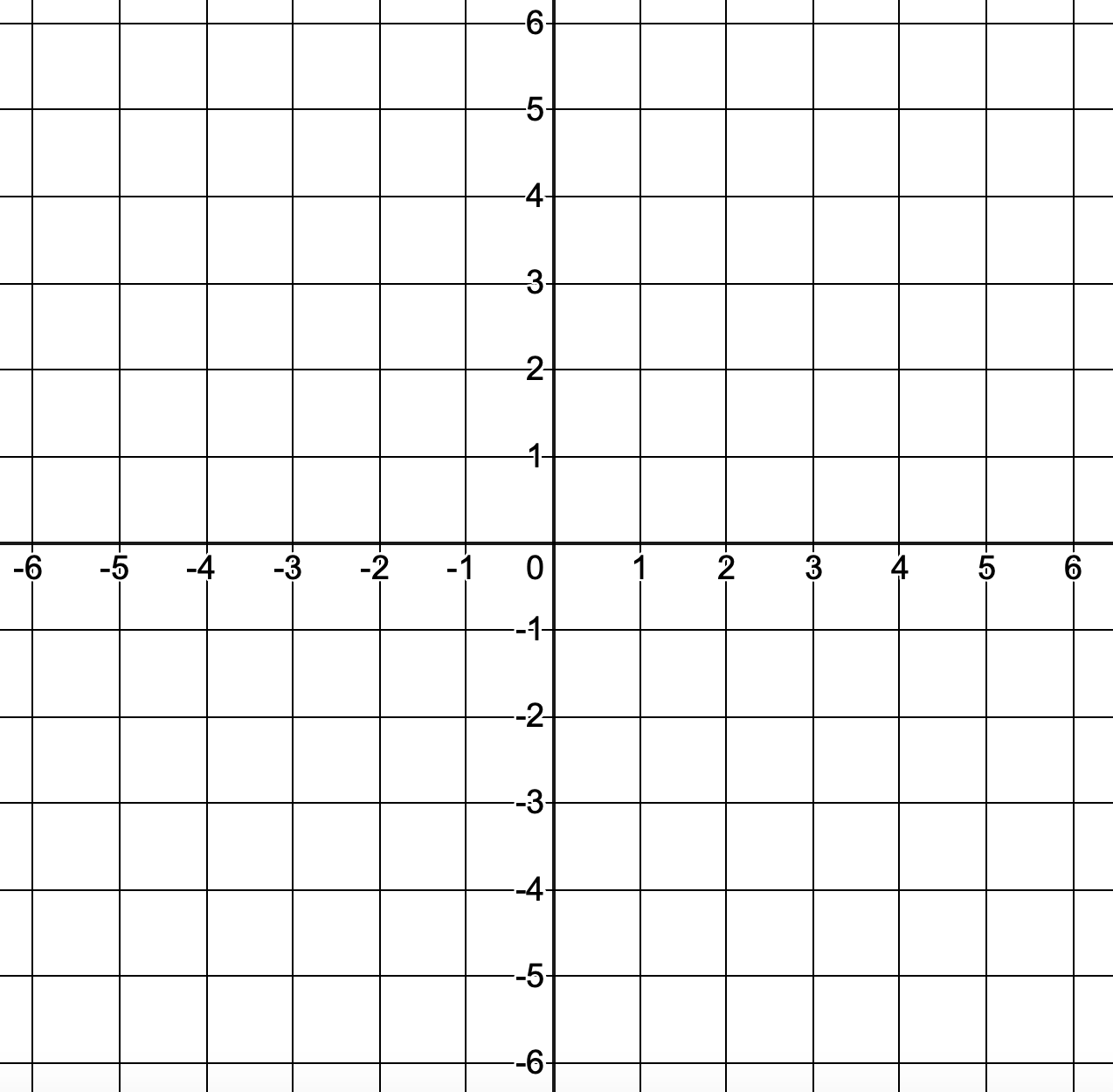 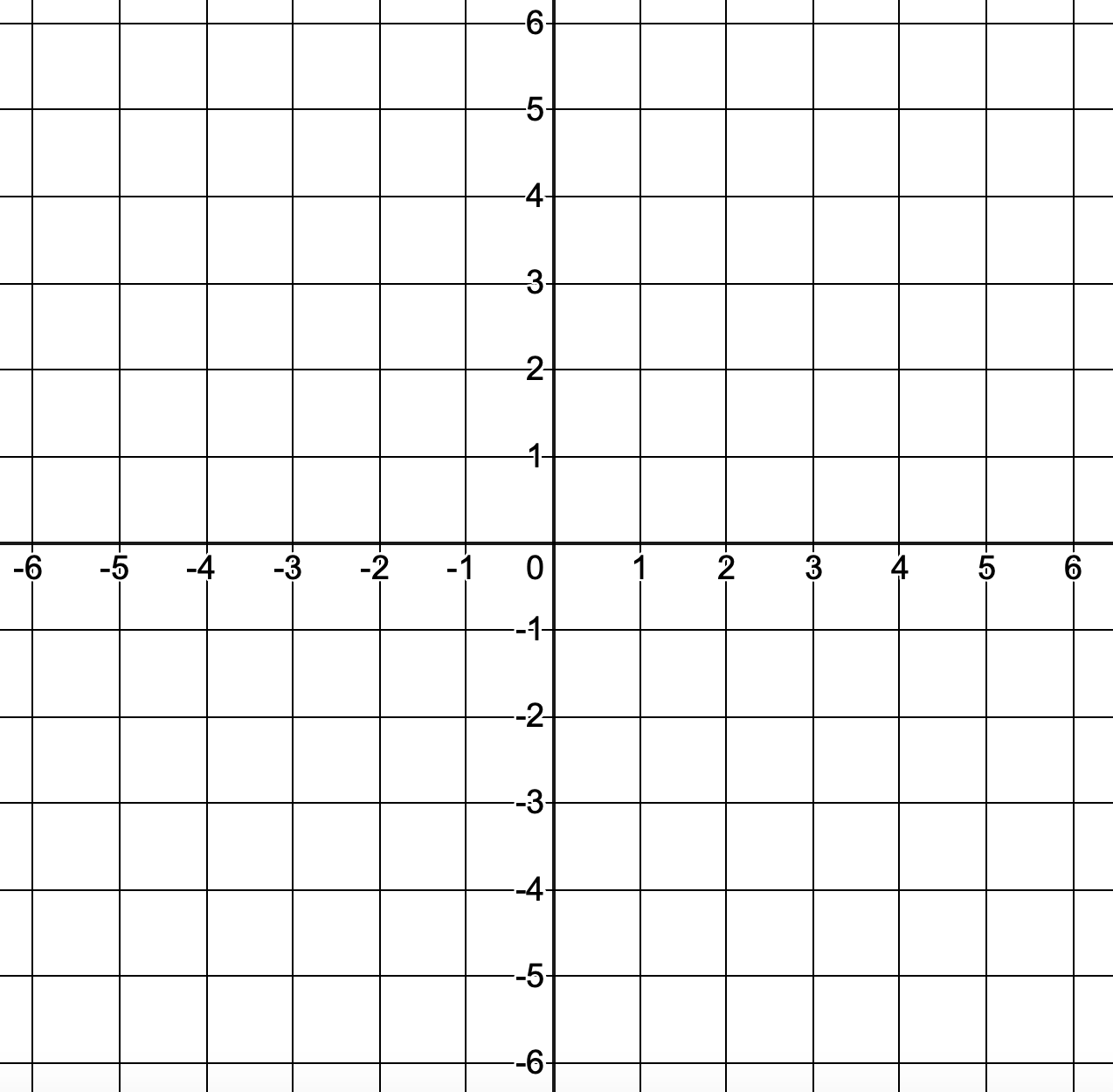 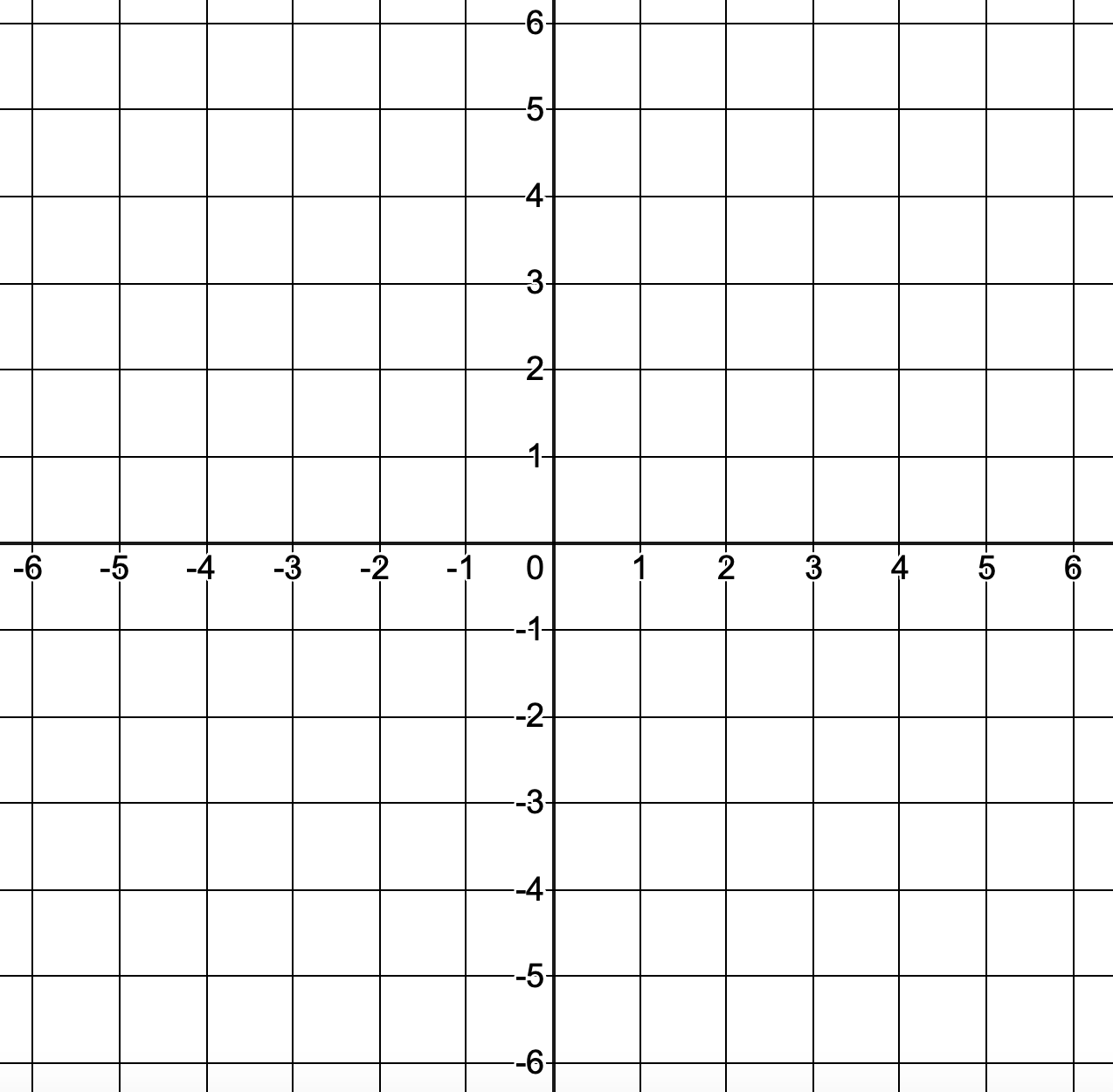 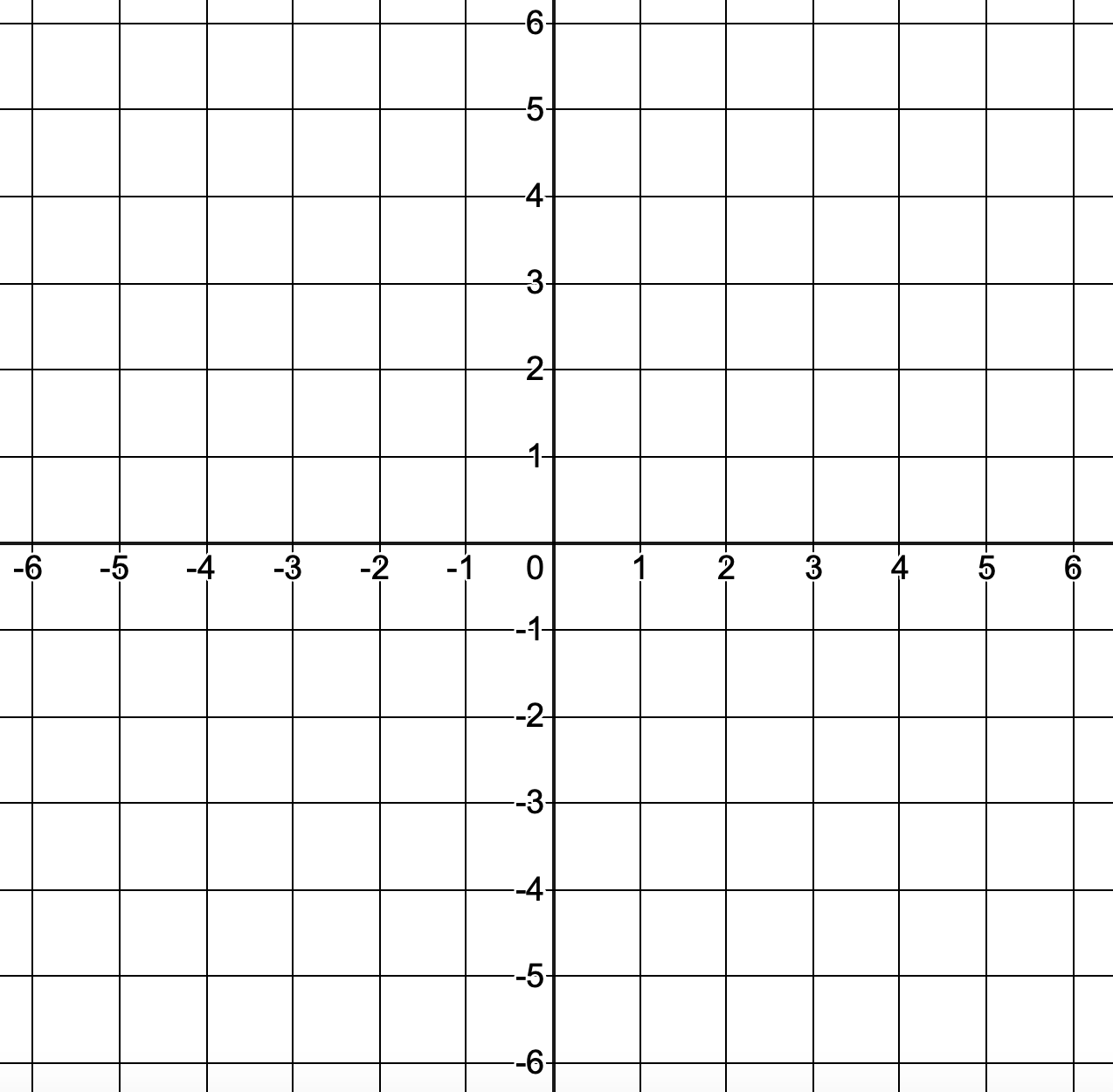 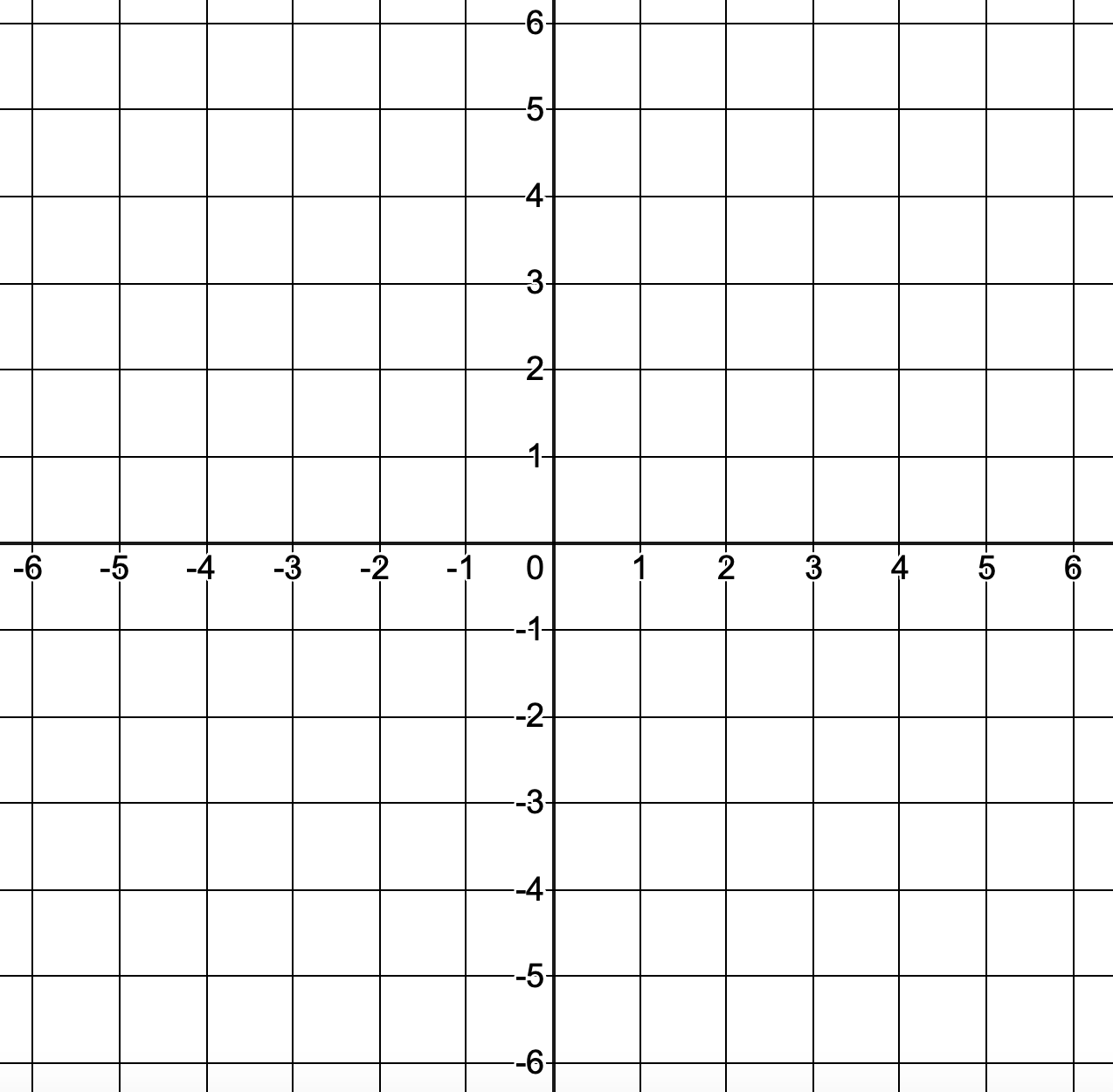